Figure 8. Quantitative western blot analyses of HCN4 protein expression in developing hippocampus. (A) Top: Analysis of ...
Cereb Cortex, Volume 17, Issue 3, March 2007, Pages 702–712, https://doi.org/10.1093/cercor/bhk021
The content of this slide may be subject to copyright: please see the slide notes for details.
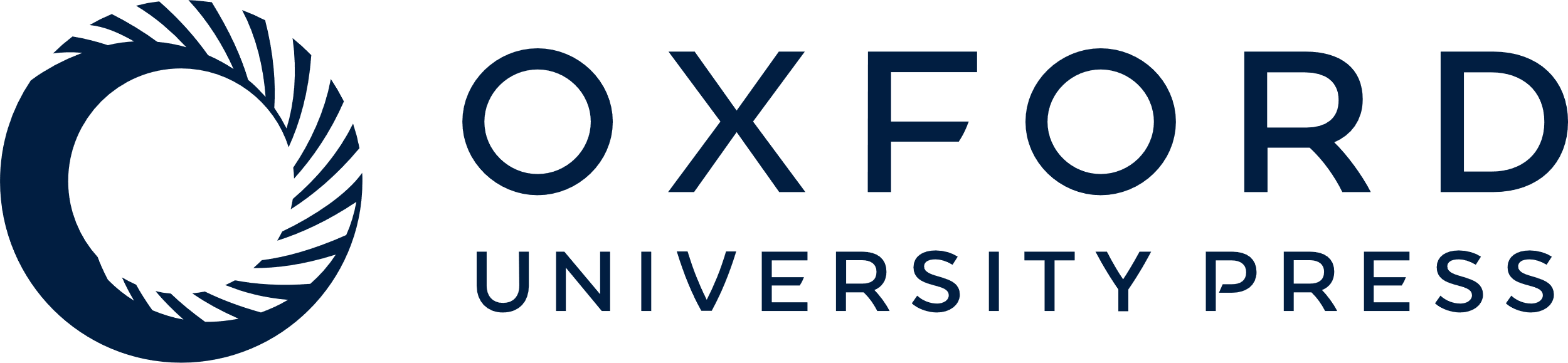 [Speaker Notes: Figure 8. Quantitative western blot analyses of HCN4 protein expression in developing hippocampus. (A) Top: Analysis of HCN4 protein levels in whole hippocampus reveals a progressive decrease of HCN4 protein expression between P2 and P90 (*denotes significance when compared with P2 and P11, †denotes significance when compared with P18; P < 0.05). Bottom: Representative western blot. Optical density (OD) of HCN4-immunoreactive bands was normalized to that of actin for each lane. (B) Top: Progression of HCN4 protein expression in isolated CA1 or DG + CA3 reflects the developmental profiles of the corresponding mRNA levels in these regions (compare with Fig. 7A). In CA1, HCN4 protein decreases ∼80% (corresponding mRNA decrease: 57%), whereas protein levels remain unchanged in DG + CA3 (*denotes significance between groups; t-test: P < 0.05). Bottom: Representative western blots illustrate significantly higher HCN4 protein levels in CA1 at P11. (C) Immunoreactive-HCN4 bands have an apparent molecular weight of ∼160 kDa (Notomi and Shigemoto 2004). Control experiments excluding the HCN4 antisera (-P) eliminate the immunoreactive bands.


Unless provided in the caption above, the following copyright applies to the content of this slide: © The Author 2006. Published by Oxford University Press. All rights reserved. For permissions, please e-mail: journals.permissions@oxfordjournals.org]